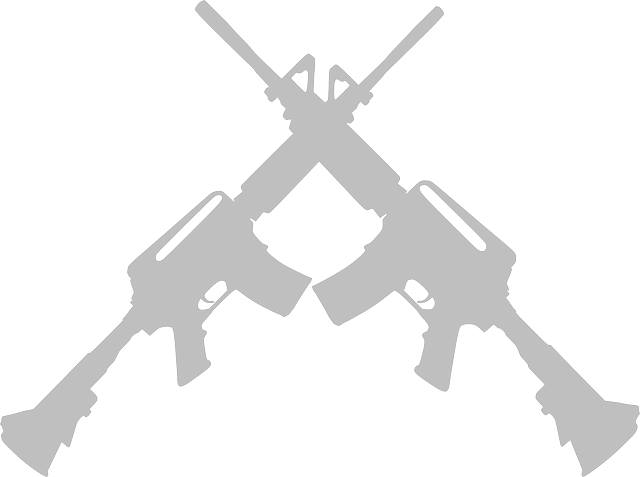 從煙火來看槍枝的發展與運用
指導教官：蔡勝耀
組員姓名：張凱閔
	    黃培華
	    李富楷
	    楊哲愷
	    林鈺翔
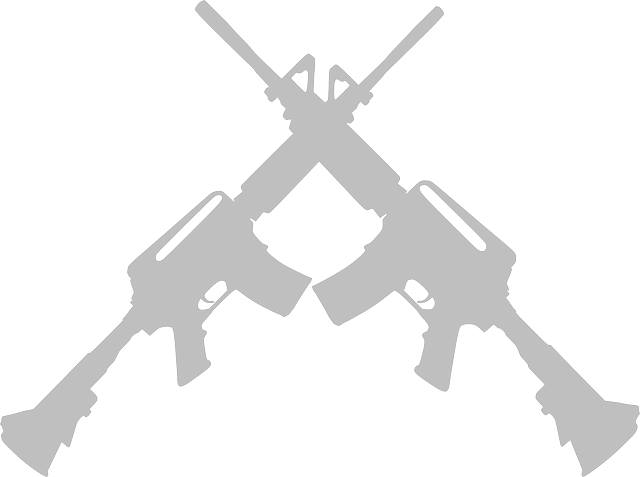 煙火的製造原理
本身的化學原理和爆竹大同小異，其結構都包含黑火藥和藥引。
燃放煙花後，產生化學反應引發爆炸，而爆炸過程中所釋放出來的能量，絕大部分轉化成光能呈現在我們眼中。
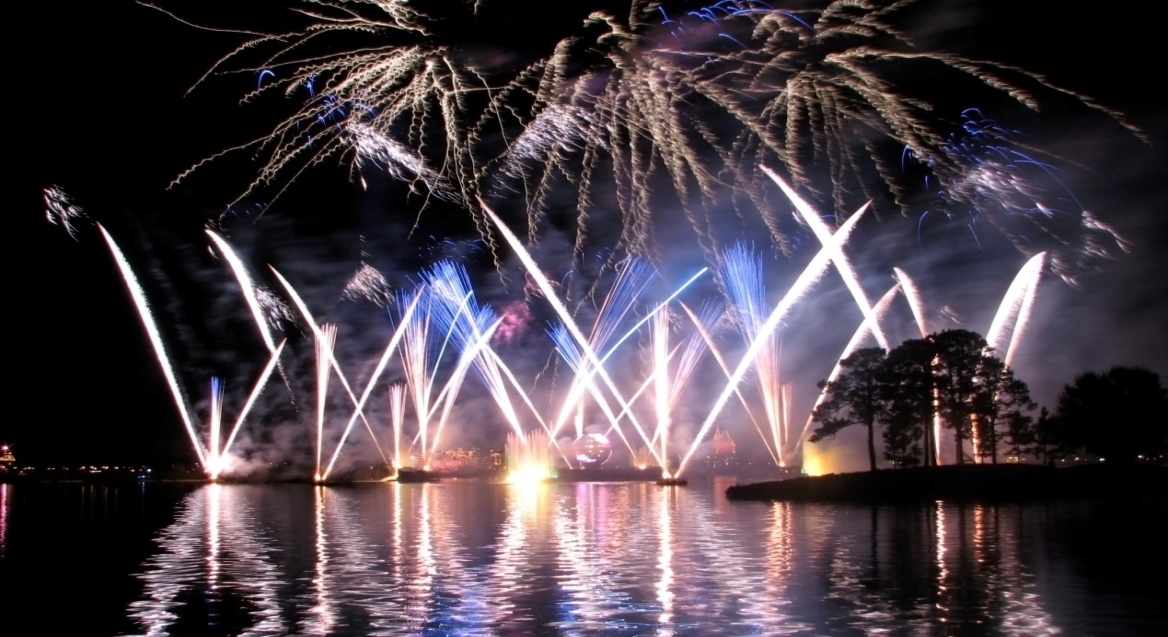 圖2為華特迪士尼世界的
「地球印象」煙花秀
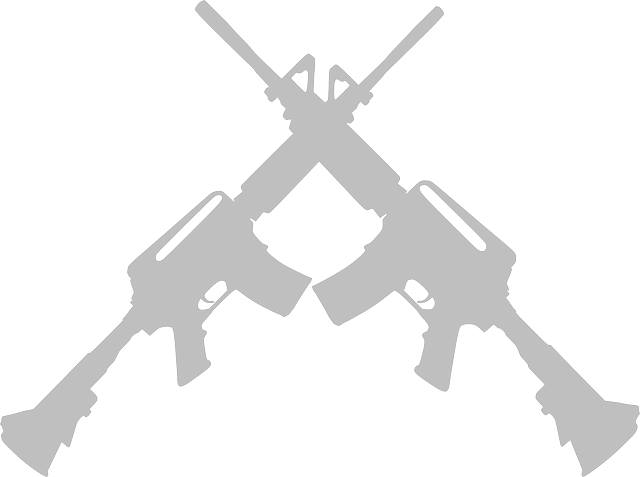 製作煙火的過程中加入一些發光劑和發色劑能夠使煙火放出五彩繽紛的顏色。
表1為常見的煙火顏色及其對應的金屬離子的焰色反應。
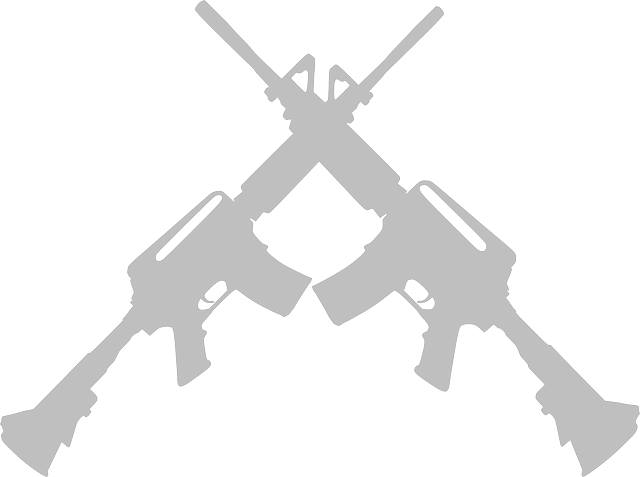 發光原理為金屬鎂或金屬鋁的粉末氧化，當這些金屬燃燒時，會發出的強光及熱能。
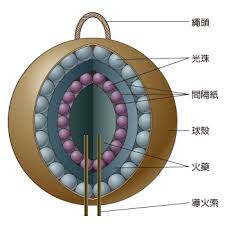 圖3為煙火切面構造
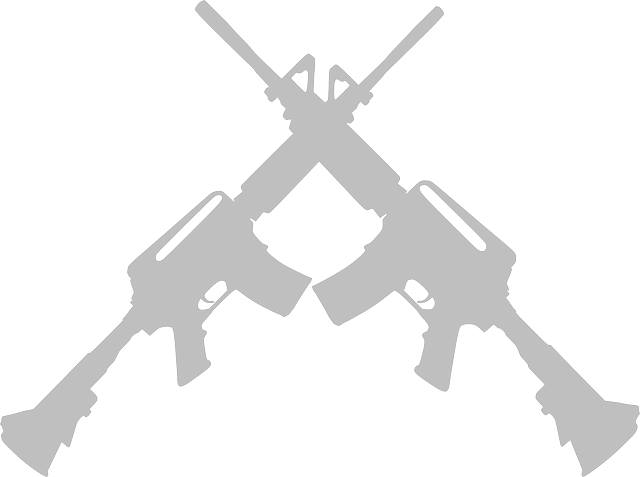 火藥構造
黑火藥是用硫磺粉和木炭粉（供碳）以及硝酸鉀（供氧）按照化學計量「一硫二硝三木炭」的比例（質量硝酸鉀75%、硫磺10%、木炭15%）混合製成。 最佳比例應為硝酸鉀74.64%，硫磺11.85%，木炭13.51%（質量比）。
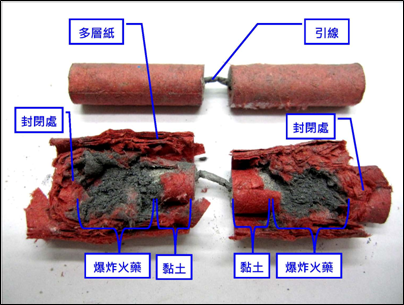 圖4為鹽水蜂炮內部火藥應用構造
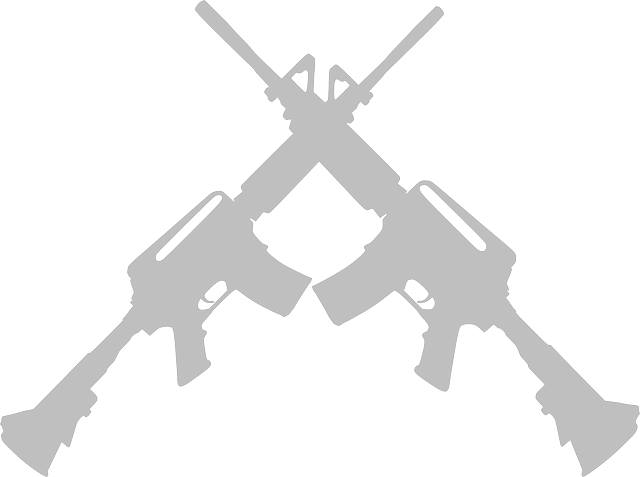 火藥的應用
現代軍事中黑火藥也被用在點火裝藥、引信裝藥中。仿古的前膛上彈槍枝的發射藥使用。另外在煙火、定時引信、信號、爆竹、發煙劑、禮炮及軍事演習時為了觀察炸彈著點準確度的演習炸彈裝藥。
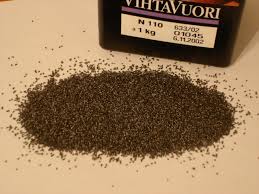 圖5為現代應用的無煙火藥
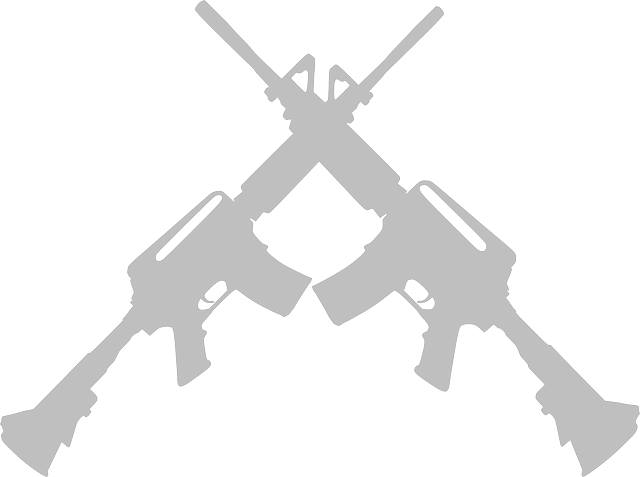 槍枝的應用
以發射槍彈，打擊無防護或弱防護的有生目標為主，是步兵的主要武器，亦是其他兵種的輔助武器，在民間更廣泛用於治安警衛、狩獵、體育比賽。
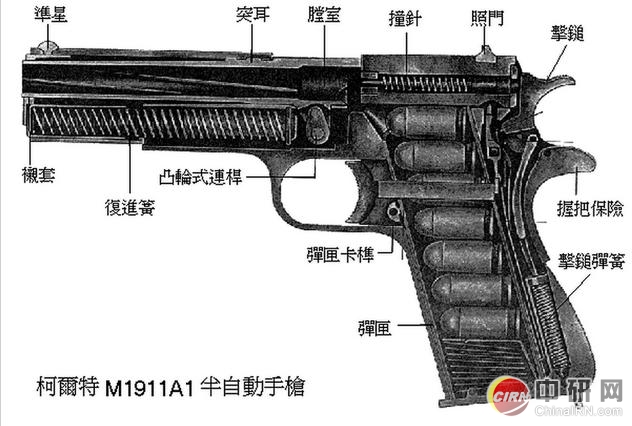 圖6為柯爾特M1911A1半自動手槍
槍械剖面構造圖
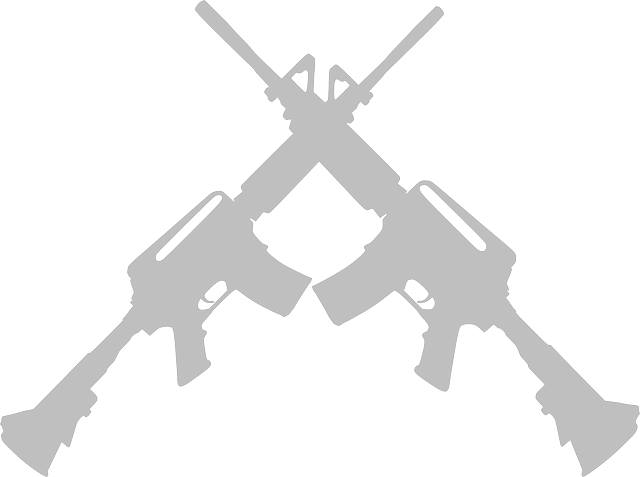 子彈結構
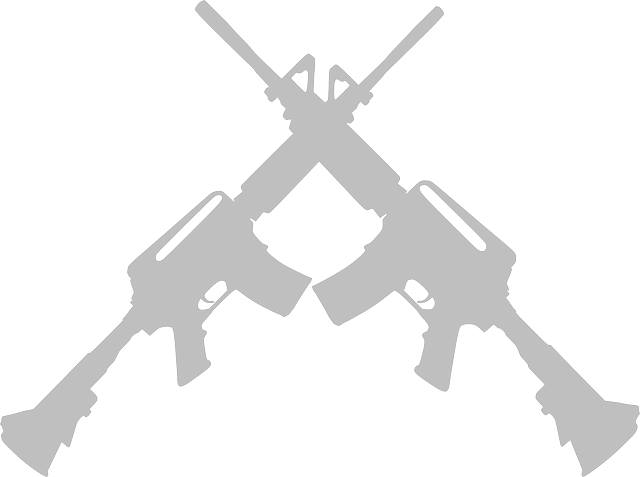 子彈發射原理
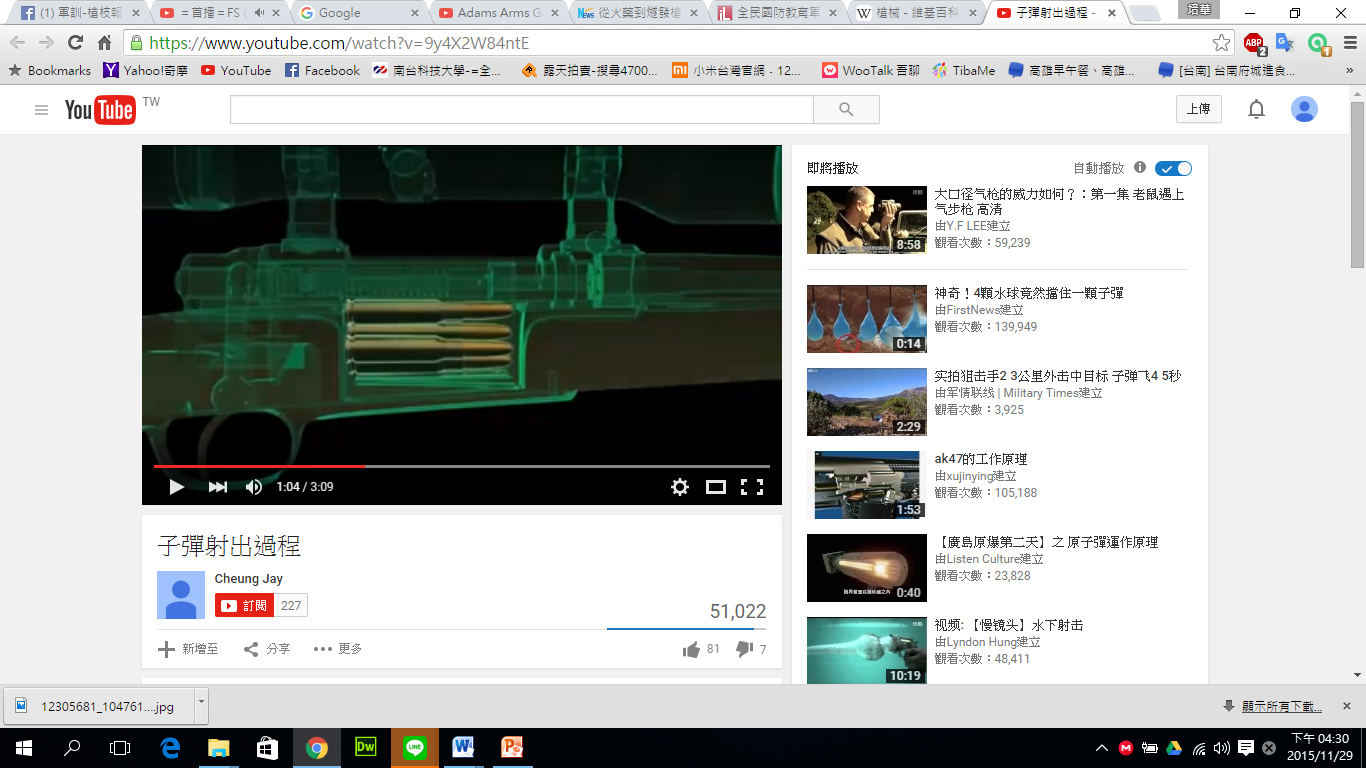 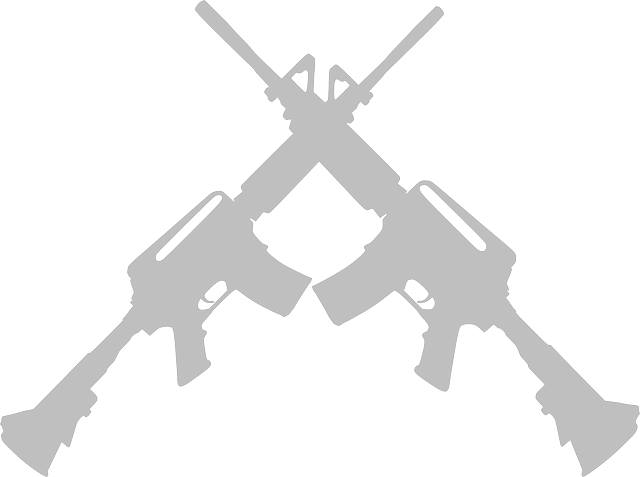 現代的槍械
小型速射的槍械：非連發槍械、連發槍械
非連發槍械：如左輪手槍、自動手槍、半自動步槍
連發槍械：如戰鬥霰彈槍、衝鋒槍、自動步槍
輕武器：如榴彈發射器、重機槍和反器材步槍、反坦克火箭和無後座力炮
非致命武器：如催淚彈、胡椒噴霧、電槍、橡皮子彈
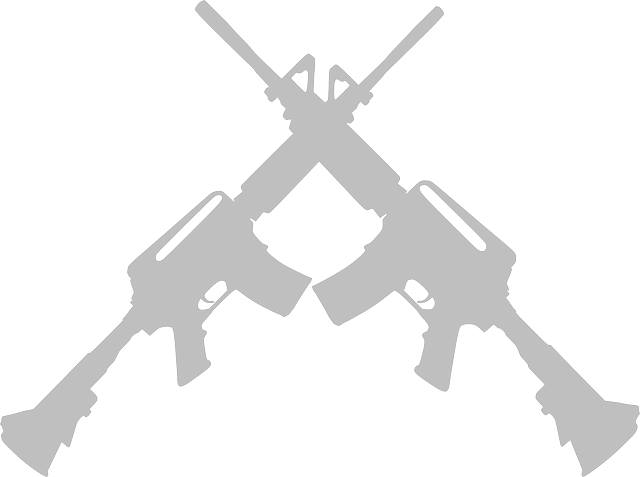 現代的槍械-手槍
單手持的小型槍械，其他槍械一律可稱為長槍。
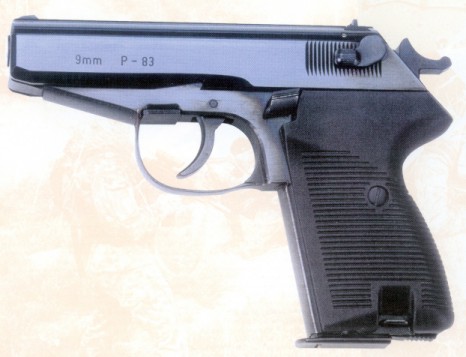 圖9為波蘭Wanad P83手槍
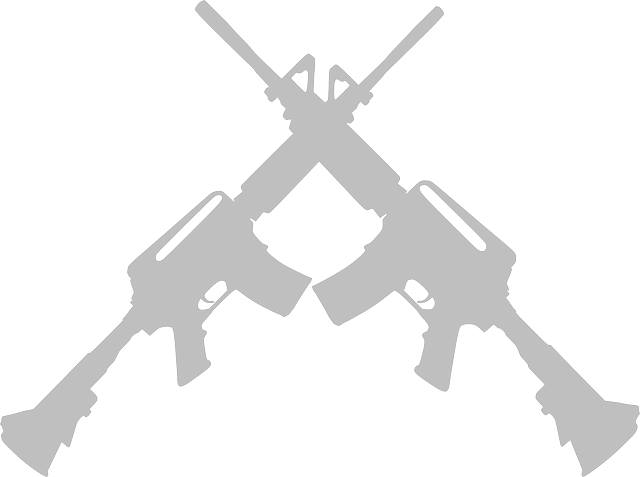 現代的槍械-滑膛槍
是歷史最久遠的槍種。
現多稱霰彈槍、散彈槍，多使用大口徑、多彈丸的特製霰彈，以其複數式彈著點或是超大的散布面規避其發射常規彈藥時精度欠佳的缺陷。
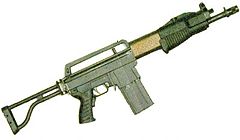 圖8為弗蘭基SPAS-15霰彈槍
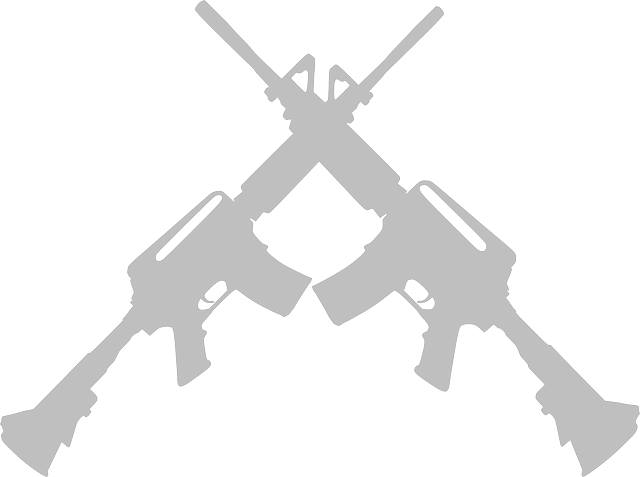 現代的槍械-步槍
步槍是單兵肩射的長管槍械。主要用於發射槍彈，殺傷暴露的有生目標，有效射程一般為400米。
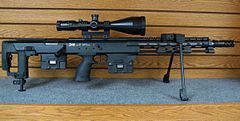 圖10為DSR-1狙擊步槍
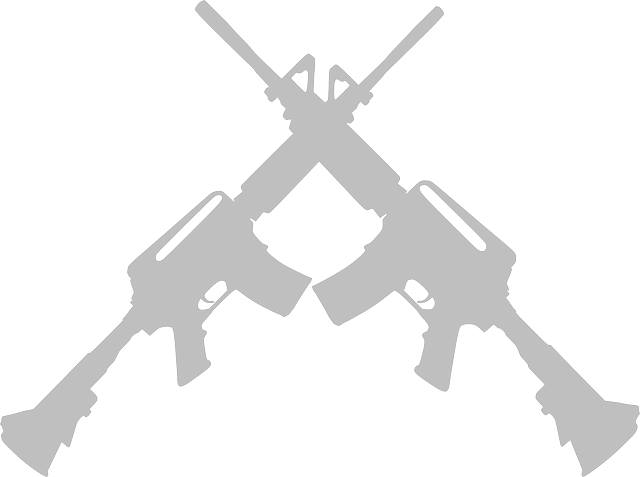 步槍-射擊演示
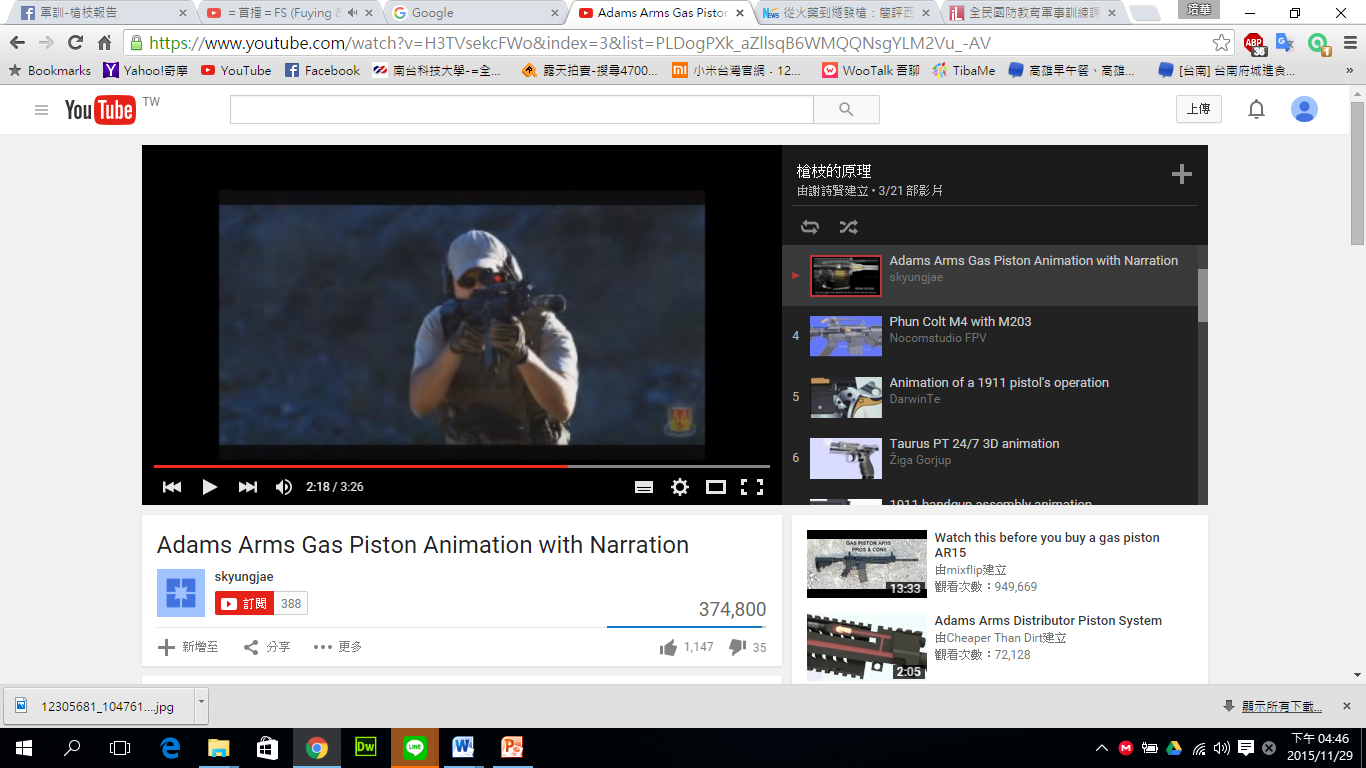 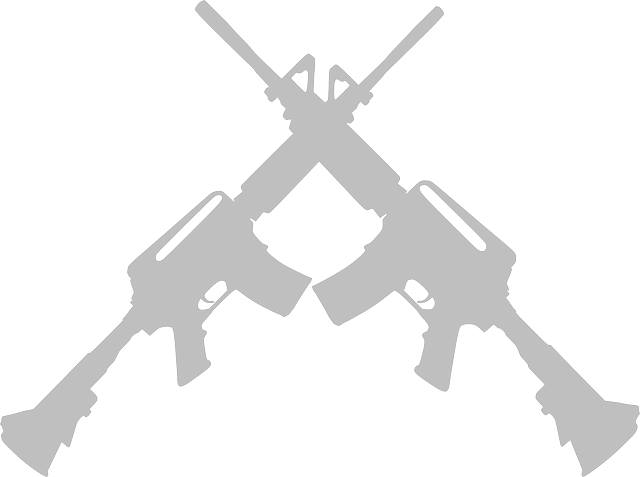 現代的槍械-機槍
本來泛指連發的槍械，現在專指較大的適應持續連發槍械。
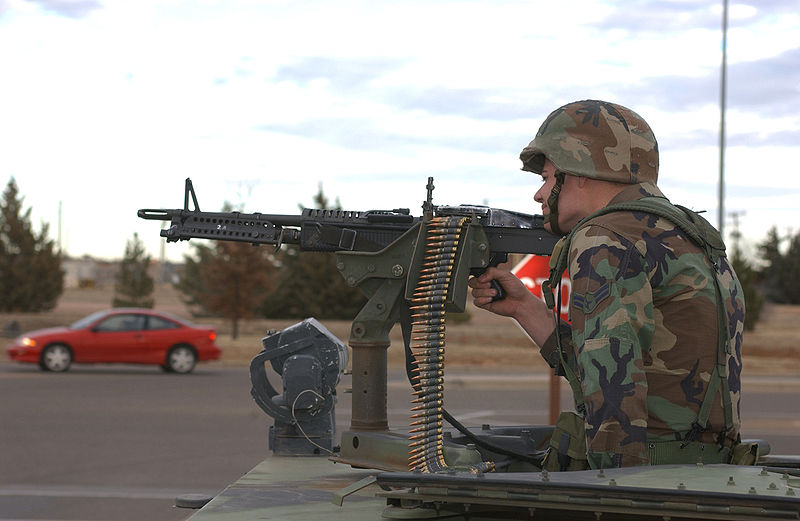 圖11為M60通用機槍
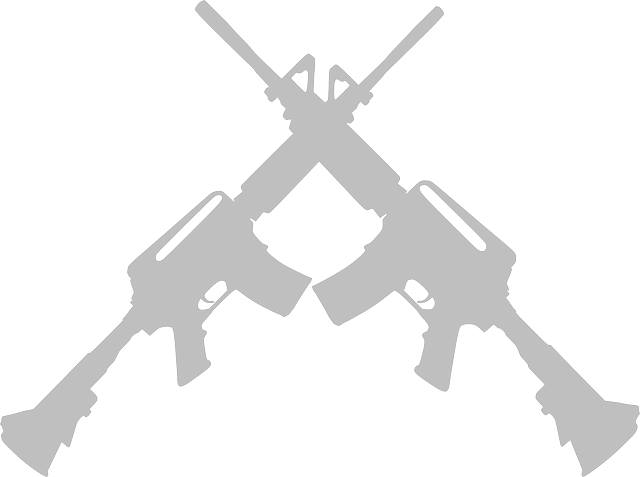 機槍連射原理
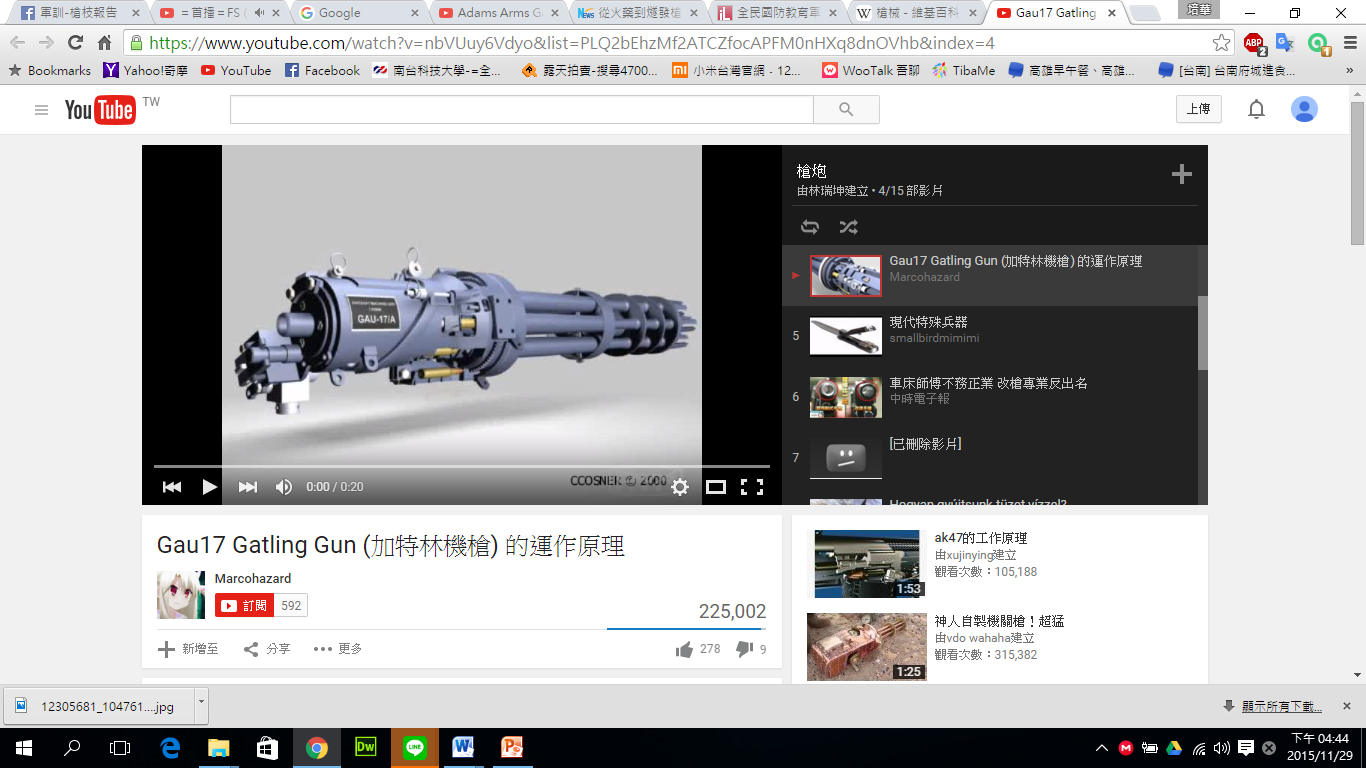 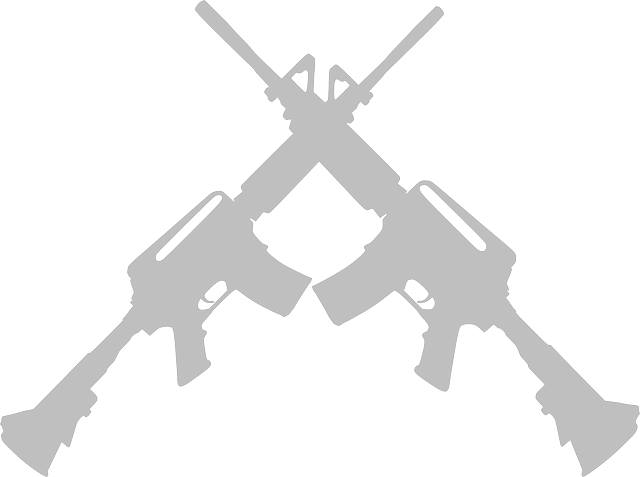 現代的槍械-衝鋒槍
手提機槍或手提輕機槍，一般泛指輕型的連發槍械，衝鋒鎗的設計者對這種武器的共同設計訴求為「輕便」及「全自動射擊」。
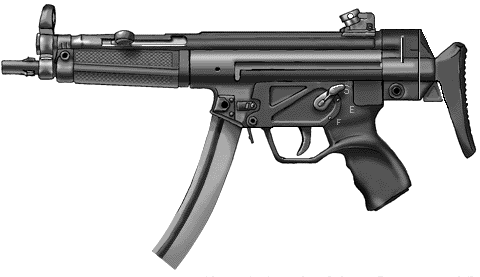 圖12為MP5衝鋒槍
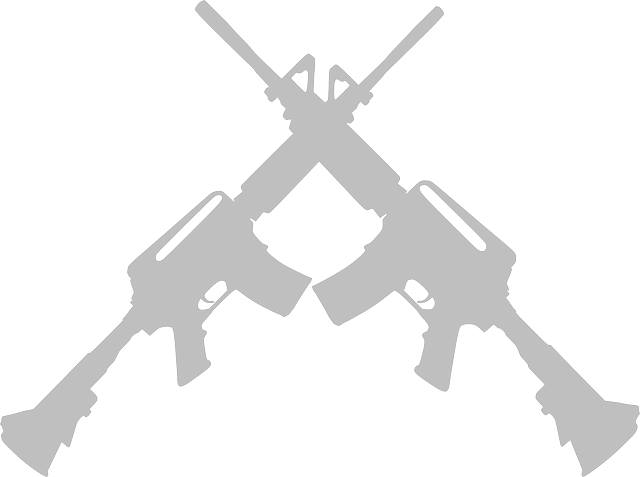 現代的槍械-特殊槍械或發射器
此類發射器不完全符合狹義的槍械定義，可以使廣輕武器來描述，但很多書藉都把其當作槍械一併介紹
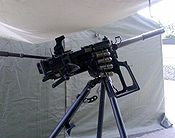 圖13為HK GMG，德國聯邦國防軍的40 mm全自動型榴彈發射器
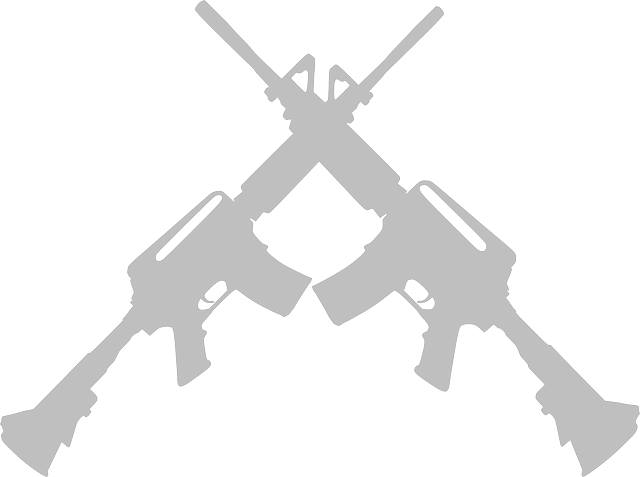 槍械未來的發展
1.機動兵器已經代替了步兵完成絕大部分的戰略任務，未來軍用機器人將完全取代步兵的佔領和警察的治安任務。

2.隨著先進的能源技術，將出現比槍械更有威力的小型武器，例如雷射武器和電磁砲。
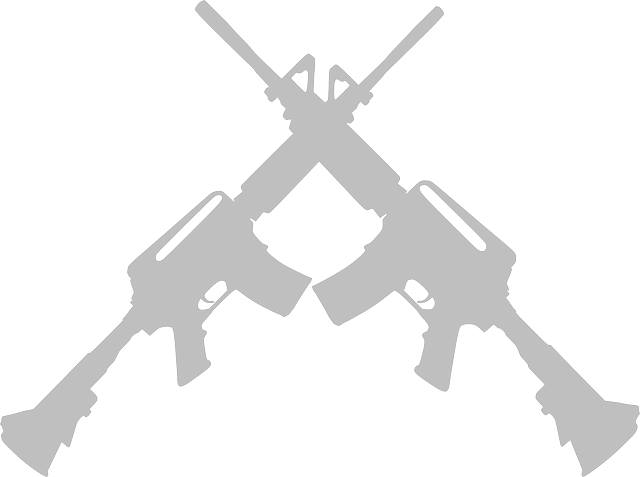 團隊分工
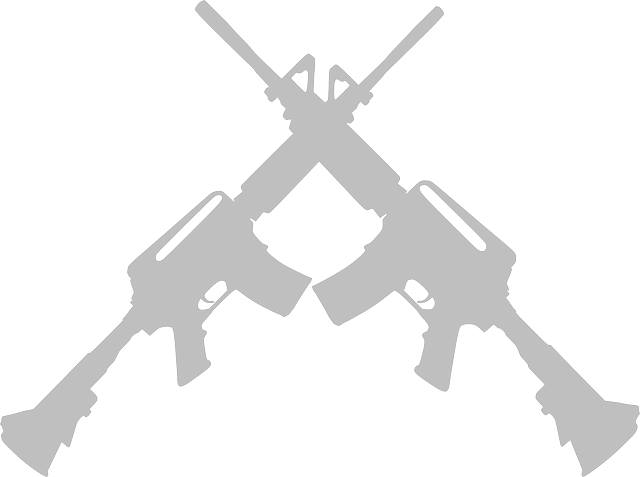 參考資料
維基百科
https://zh.wikipedia.org/wiki/%E7%81%AB%E8%8D%AF
 槍枝發展http://big5.xinhuanet.com/gate/big5/news.xinhuanet.com/mil/2009-05/15/content_11379637.htm
槍枝介紹
http://stuweb.ctsjh.chc.edu.tw/~1011901/p5.html
槍枝發射構造
https://www.youtube.com/watch?v=9y4X2W84ntE
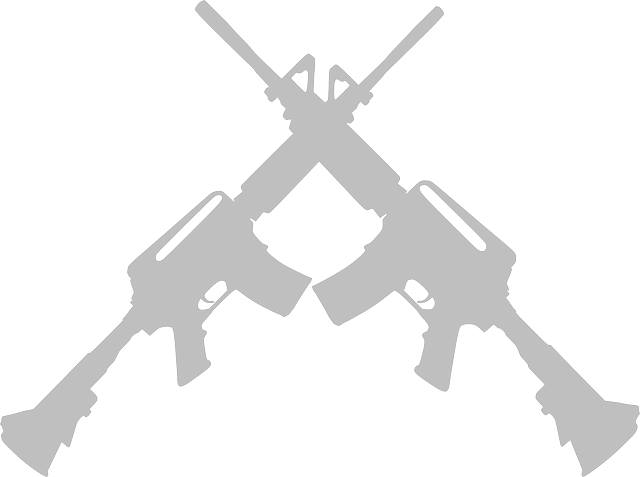 END  懇請指教